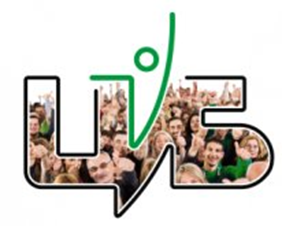 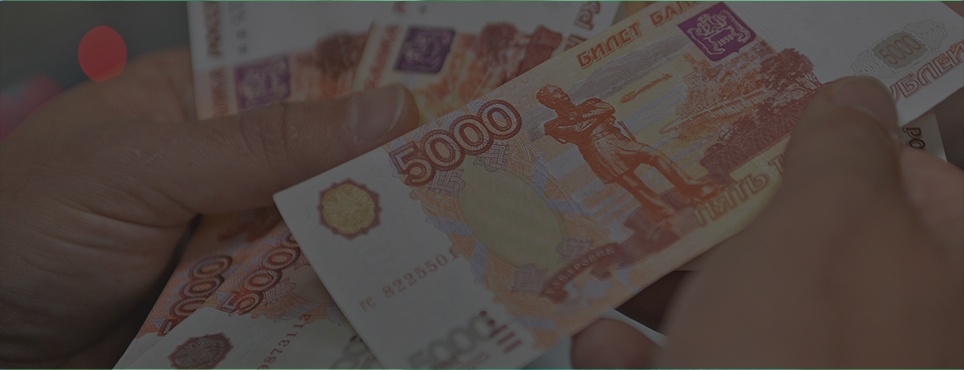 Медиапроекты к 10-летию инициативного бюджетирования
ШАПОВАЛОВА
НАТАЛЬЯ АРНОЛЬДОВНА
старший научный сотрудник,
Центр инициативного бюджетирования НИФИ Минфина России
10 лет ИБ как инфоповод
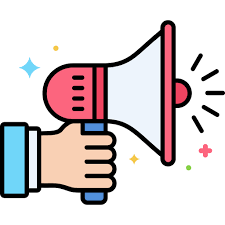 Привлечь внимание СМИ и сообщества ИБ
Запустить информационную кампанию 10-летия «снизу», за счет вовлечения людей в создание и распространение контента
Расширить аудиторию ИБ 
Получить «вирусный» контент для социальных сетей
Увеличить число проектов, выдвигаемых на конкурс
Подкаст «Инициативное бюджетирование»
Просто о том, как решать проблемы за счет государственного бюджета

Инициативное бюджетирование – это социальная технология решения значимых для местного сообщества проблем. Через выдвижение инициатив, совместное обсуждение, выбор и реализацию инициативных проектов, люди любого возраста – от школьников до пенсионеров - могут влиять на решения о расходовании части бюджетных средств школы, муниципалитета, региона, страны. 

Автор - Наталья Шаповалова, эксперт Научно-исследовательского финансового института Минфина России

Материалы подкаста станут основой книги «Пишем историю: 10 лет инициативному бюджетированию»
Издание книги «Пишем историю. 10 лет инициативному бюджетированию»
Цель: рассказать историю зарождения инициативного бюджетирования в Российской Федерации через людей, усилиями которых институт инициативного бюджетирования укоренился и получил развитие

Хронология основных событий по годам с комментариями героев  подкаста, которые перемежается фрагментами из интервью, цитатами, историями создания проектов
Как все начиналось
Путь в 10 лет: год за годом
Новые горизонты

Процесс создания книги будет публичным благодаря выпускам подкаста и публикациям в соцсетях
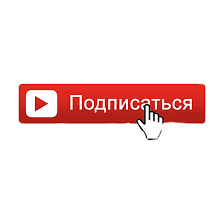 Социальные сети ЦИБ
https://vk.com/participatorybudgetingrussia
https://www.youtube.com
https://t.me/cibnifi
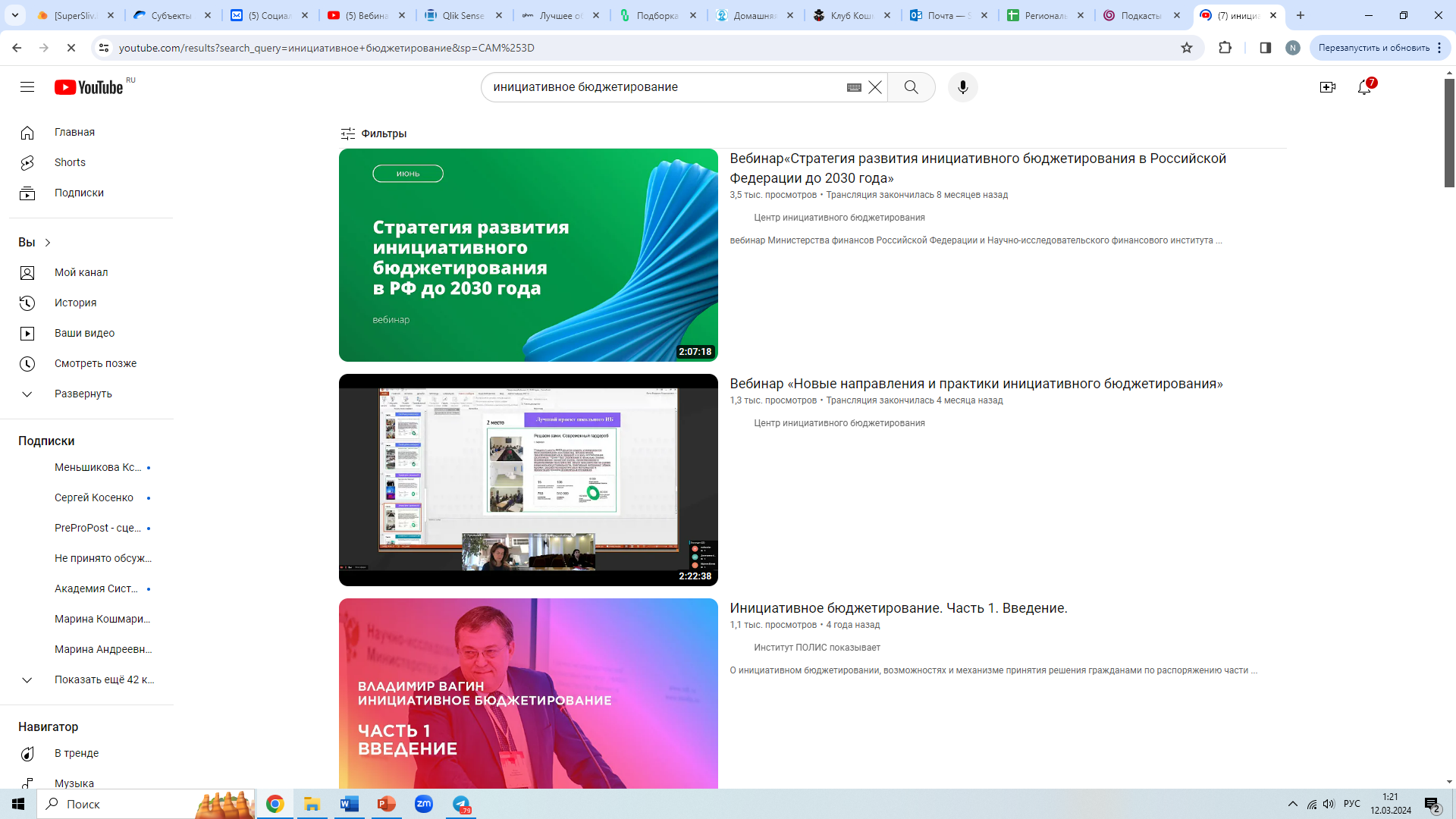 Народный музей инициативного бюджетирования
#МузейИБ
Собираем связанные с инициативным бюджетированием истории и артефакты (оцифрованные) от  :
человека
инициативной группы, 
проектного центра, 
субъекта РФ

Рассказ/фото/видео/клип размещаем в ВК с хэштегом #МузейИБ и активной ссылкой на аккаунт ЦИБ. Артефакт и небольшой рассказ о нем

Делаем перепост в соцсети ЦИБ и собираем артефакты в сообществе «Музей инициативного бюджетирования»
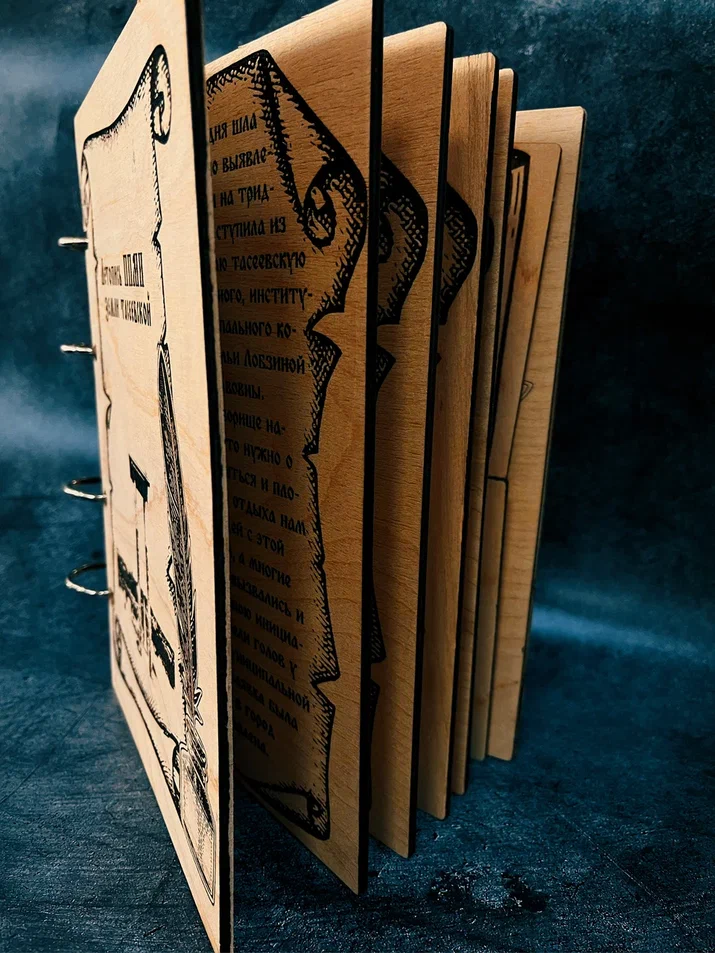 Флешмобы  «10 лет инициативному бюджетированию» #ИБ10лет
Креативные флешмобы в социальных сетях: 
любой жанр, любое количество участников,  участвуют все!
Размещаем в соцсетях с хэштегом #ИБ10лет
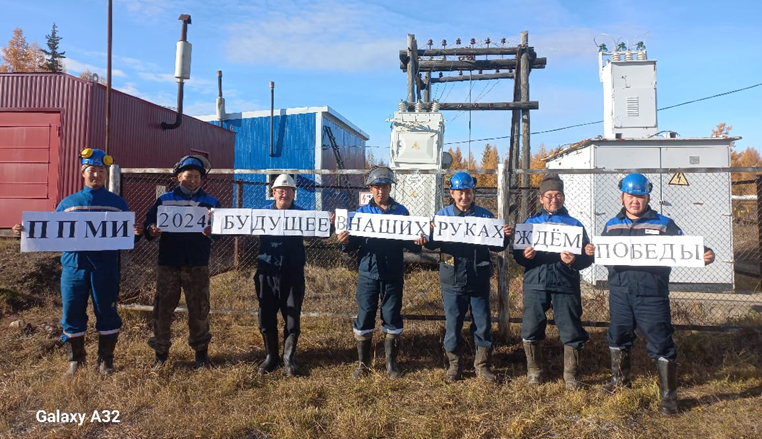 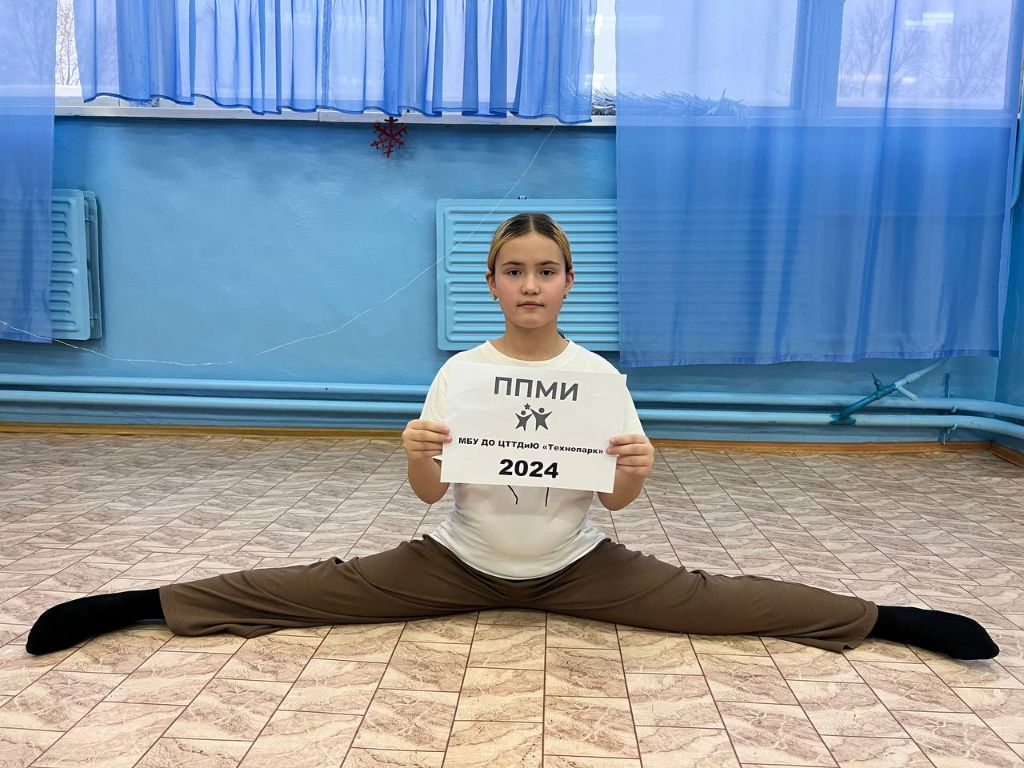 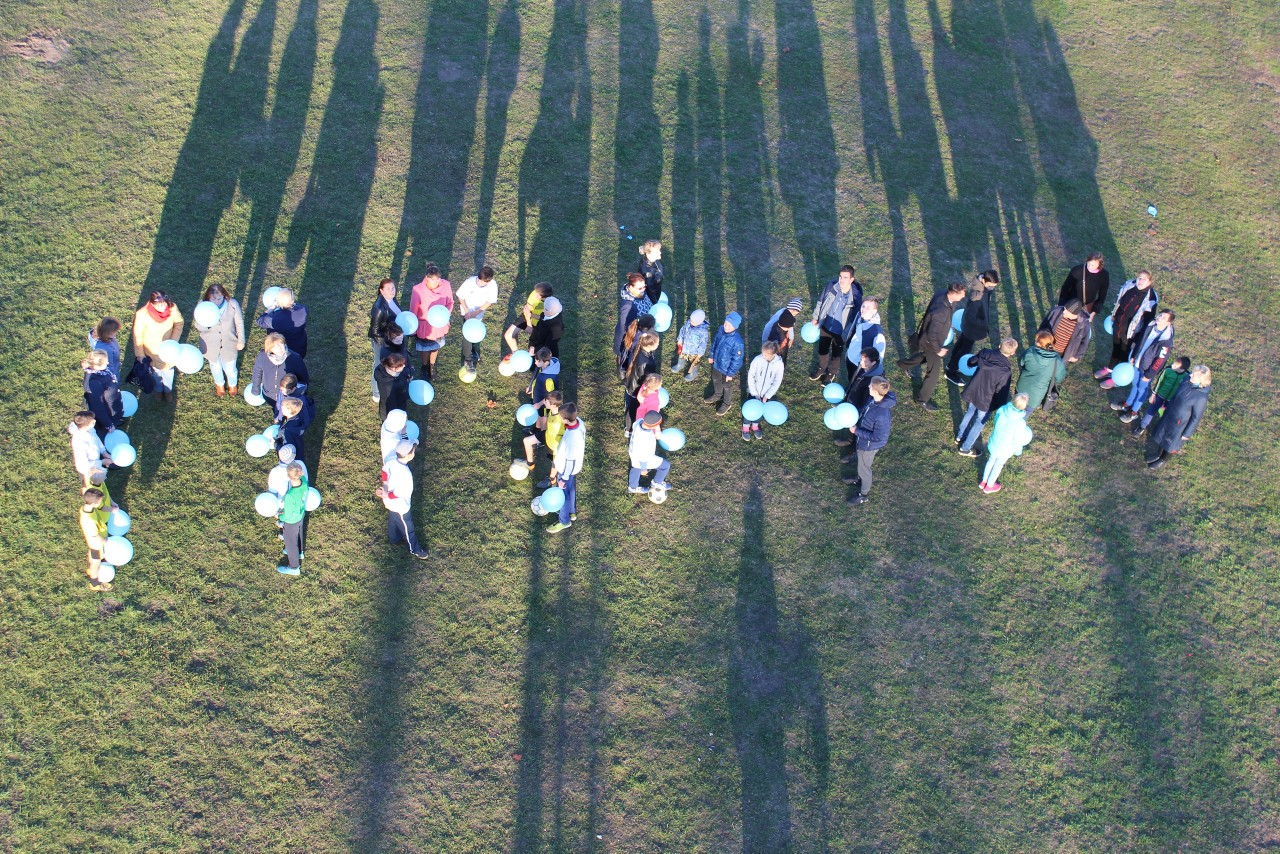 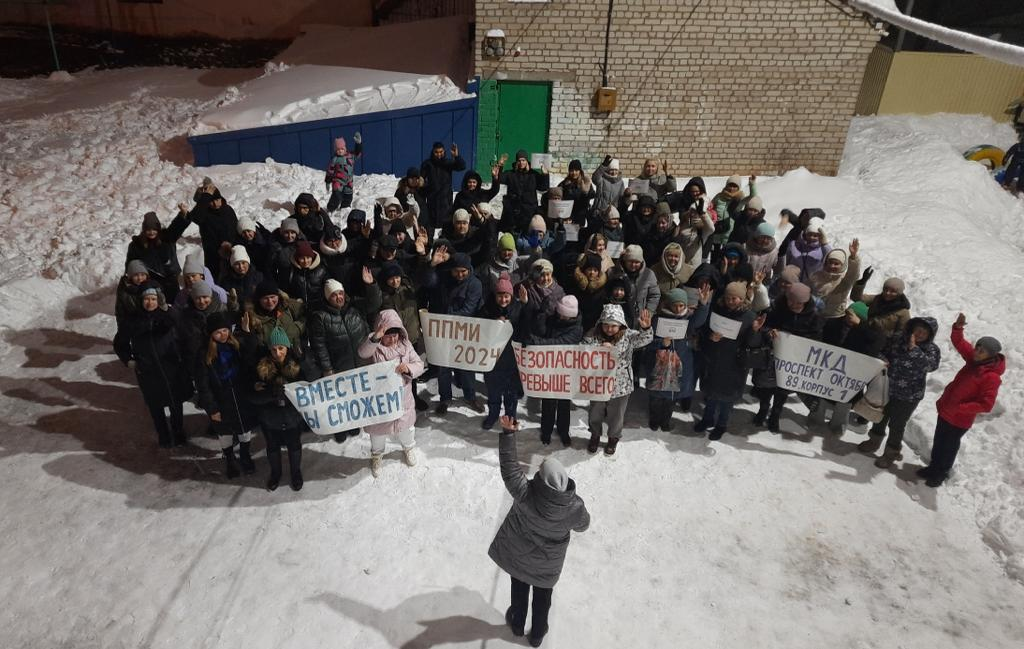 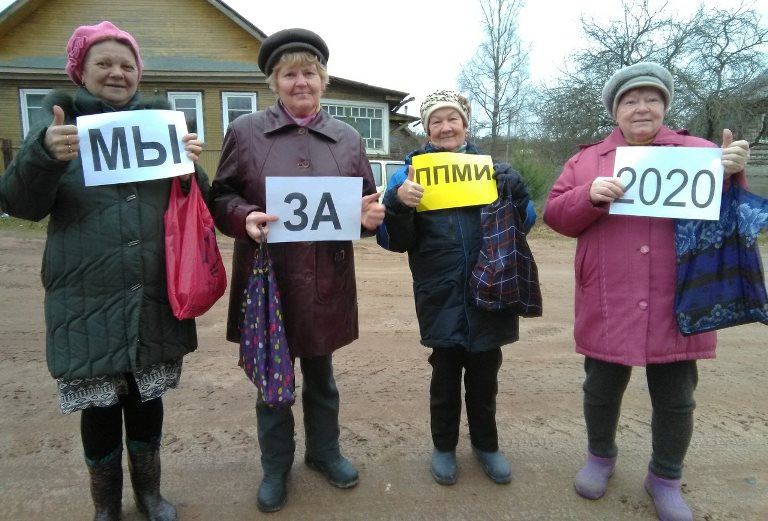 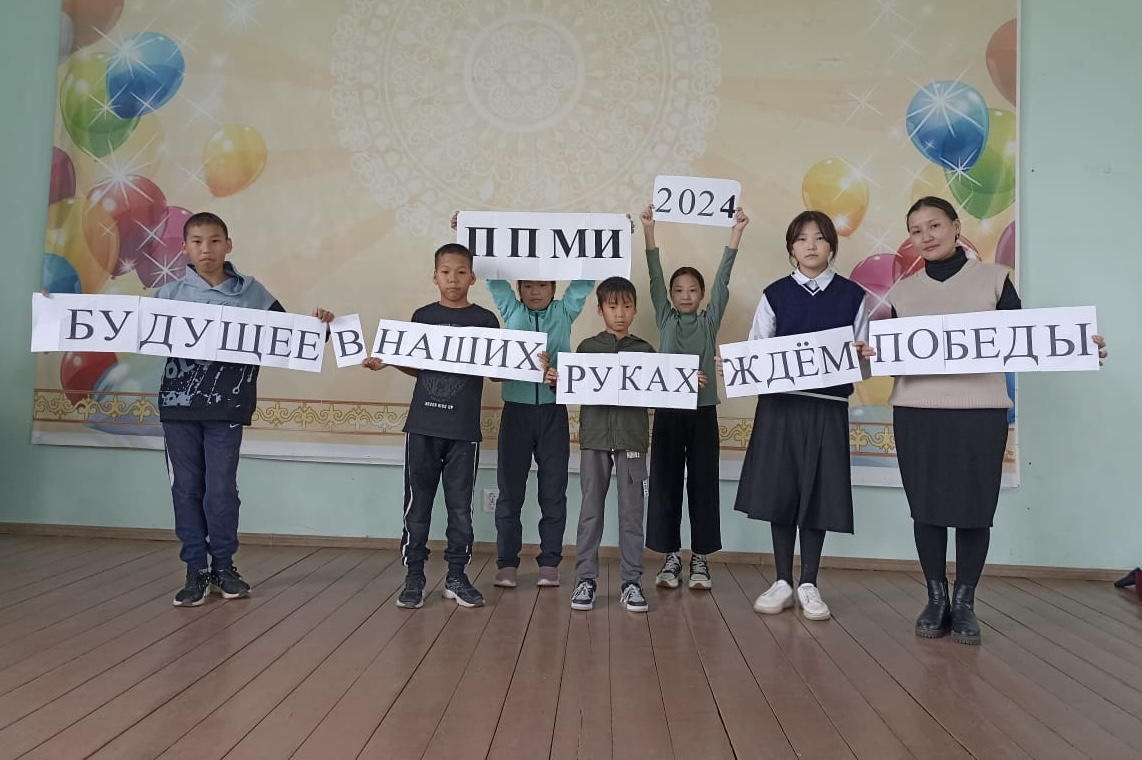 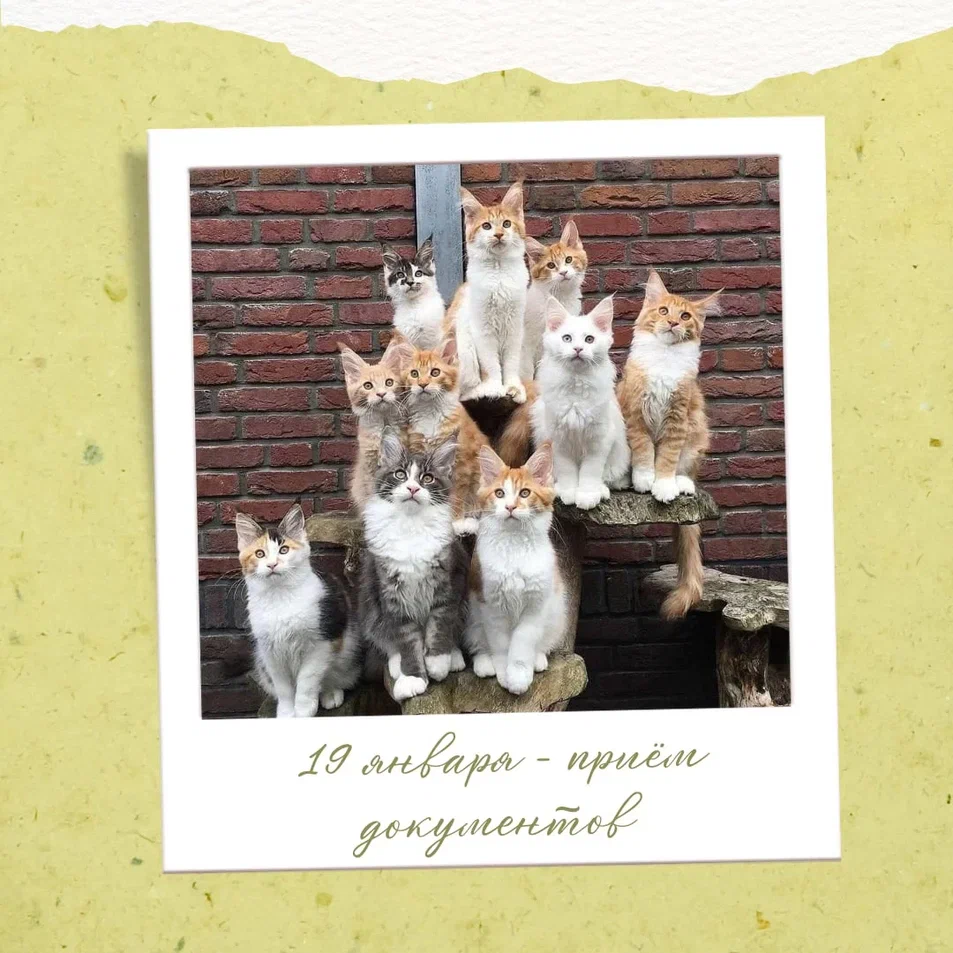 Фестиваль мемов об ИБ
Создание библиотеки мемов и/или электронного каталога мемов
Каждый месяц публикуем подборки мемов 
В конце года выпускаем каталог мемов
Самые активные авторы будут отмечены в конце года
Участники: инициаторы проектов, проектные центры
Присылайте свои шедевры!
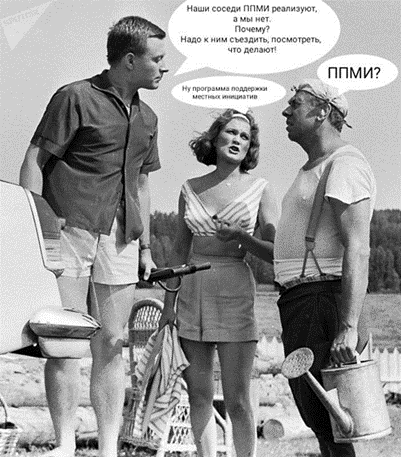 Портал Моифинансы.рф
Номинация 2024 года

Лучший медиапроект к 10-летию инициативного бюджетирования

Творческий конкурс, телепередача, видеофильм, информационная кампания, цикл публикаций, печатное издание и др.
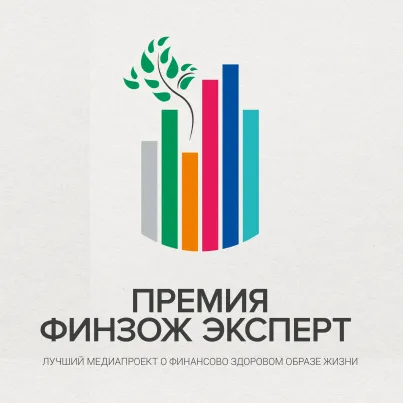 Всероссийский конкурс проектов инициативного бюджетированияна портале Моифинансы.рф
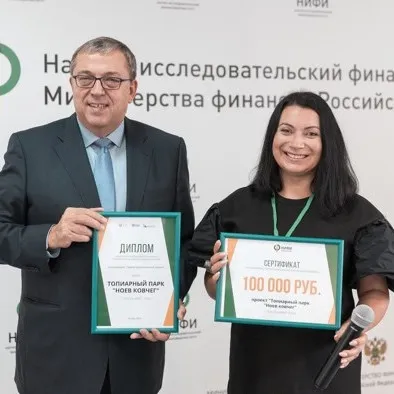 Лучшие истории создания проектов получат поддержку в соцсетях ЦИБ и будут представлены на портале «Мои финансы»
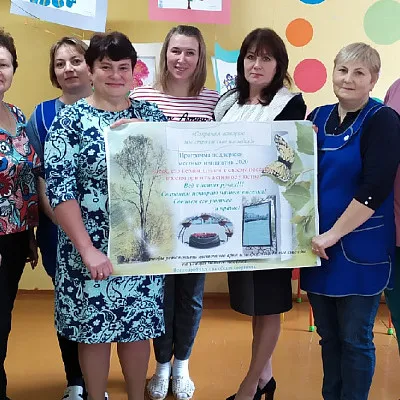 Спасибо за внимание!Присылать материалы, вопросы, предложения shapovalova@nifi.ru